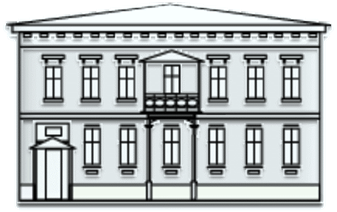 Коллегия Министерства образования, науки и молодежи Республики КрымСекция: «Профессиональное развитие педагогов как фактор, обеспечивающий качество образовательной деятельности»                                   24.08.2021 г.
ГБОУ ДПО РК КРИППО
О внедрении федерального государственного стандарта основного общего образования
Крыжко Екатерина Евгеньевна, заведующий центром непрерывного повышения профессионального мастерства педагогических работников ГБОУ ДПО РК КРИППО
Содержательный раздел
Организационный раздел